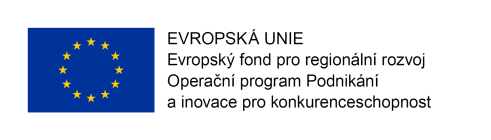 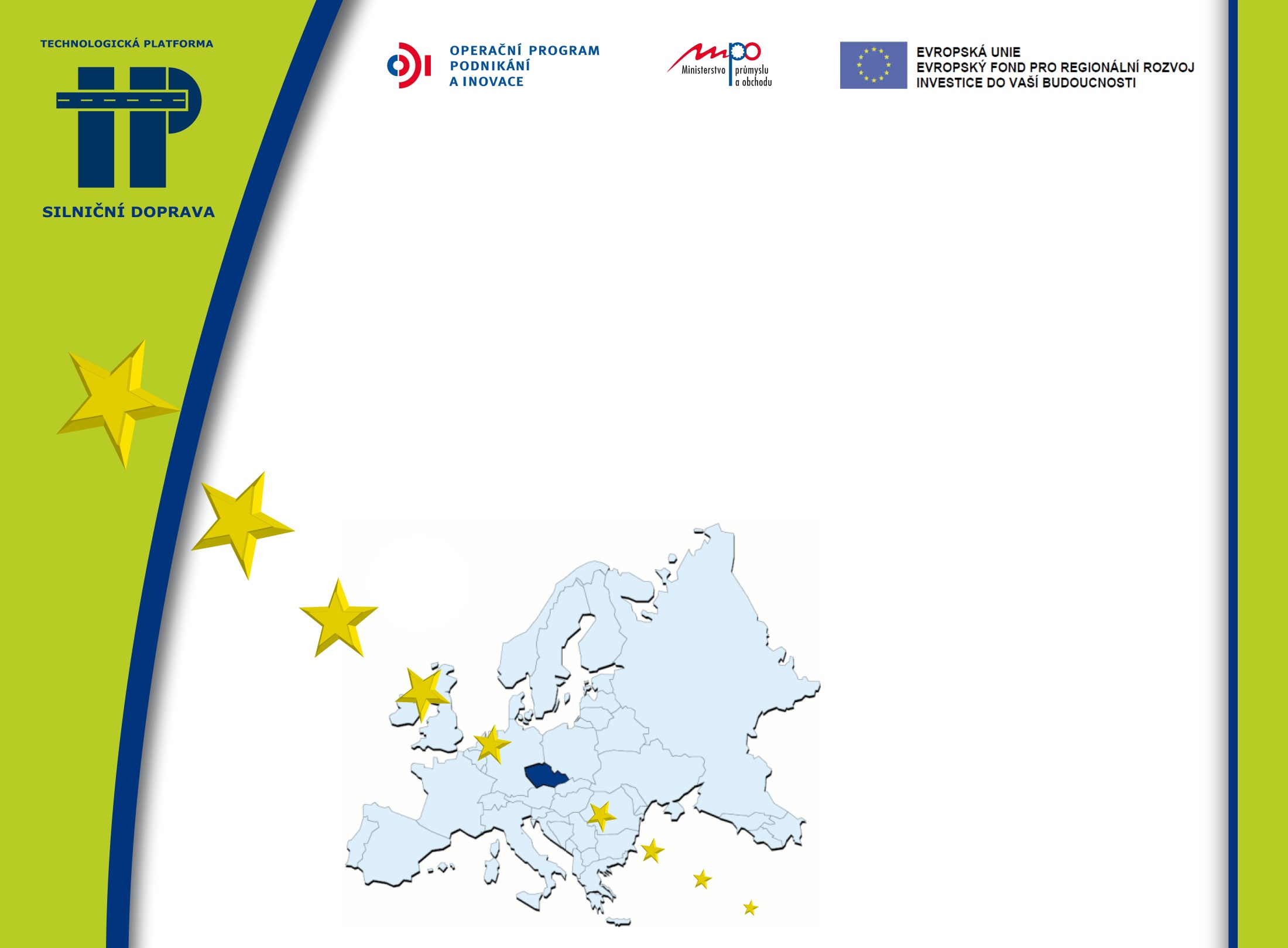 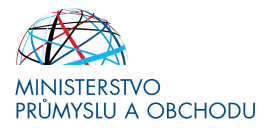 Alternativní pohonné hmoty pro silniční dopravu
Ing. Miloš Podrazil
Konference Technologické trendy v silniční dopravě, Olomouc, 27. 11. 2018
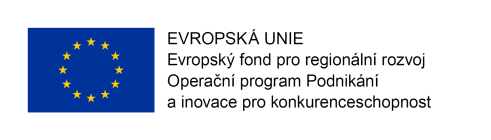 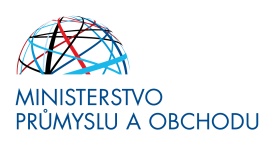 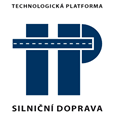 Obsah
Trochu historie nikoho nezabije.
Současná situace v palivech pro silniční dopravu.
Co chceme a o co usilujeme.
Pohonné hmoty do roku 2020, tzv. RED I.
Pohonné hmoty od roku 2021 do roku 2030, tzv. RED II.
Technologie k naplnění cílů RED II v ČR.
Rizika a bariéry RED II.
Ekonomická a společenská podpora splnění cílů RED II.
Závěry a doporučení.
2
Konference Technologické trendy v silniční dopravě, Olomouc, 27. 11. 2018
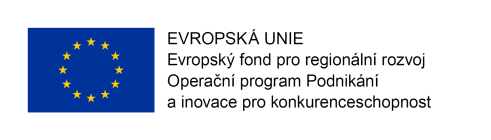 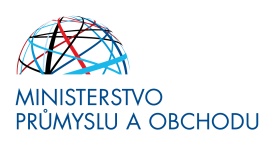 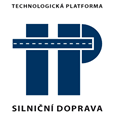 1. Trochu historie nikoho nezabije
Motto: 
Energie (a zvláště ropa) nemohou být nástrojem politiky a bezpečnosti
alternativní paliva pohony už zde byly na začátku minulého století;
USA (33 % spalovací motory - ropné produkty a rostlinné oleje, 33 % elektrické motory,33 % pára, 1 % ostatní . V roce 1930 elektromobily zmizely z trhu (cena); 
nástup ropných paliv v celém světě (USA 1907, benzin společnost Shell, Standard Oil);
explosivní nárůst spotřeby ropy (obě světové války, 50. léta nástup volné mobility);
ropné krize (arabský svět, politika);
začátek 21. století (obavy z nedostatku ropy, Oil Peak, cena až 200 USD/bbl.) - nic se nestalo;
3
Konference Technologické trendy v silniční dopravě, Olomouc, 27. 11. 2018
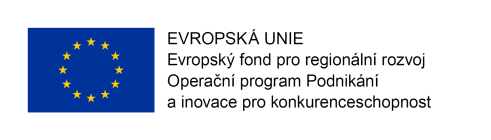 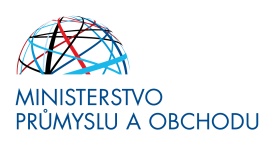 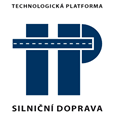 restart alternativních paliv z důvodu ochrany ovzduší - jak, kde a za kolik? A co emise z letecké a lodní dopravy?
výběr alternativ jen na základě analýzy emisí z celého životního cyklu energie;
o budoucnosti paliv pro silniční dopravu musí rozhodnout trh, ne politici; zdrojů je dostatek.
4
Konference Technologické trendy v silniční dopravě, Olomouc, 27. 11. 2018
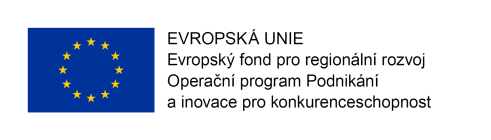 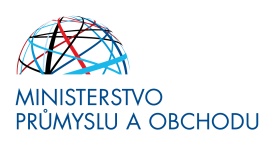 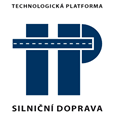 2. Současná situace v palivech pro silniční dopravu
Sortiment a kvalita, spotřeba ČR 2017
bezolovnaté benziny (SUPER a SUPER PLUS)
jednotná evropská norma EN 228
spotřeba 1600 tis. tun
motorové nafty
jednotná evropská norma EN 590
spotřeba 4897 tis. tun
zkapalněné ropné plyny (LPG)
jednotná evropská norma EN 589
spotřeba 95,8 tis. tun
směsná paliva
obsahují biosložku z více jak 10 % (SMN30, B20, B30 a E85)
čistá biopaliva (B 100)
téměř nulová spotřeba
odejmuta daňová podpora
5
Konference Technologické trendy v silniční dopravě, Olomouc, 27.11.2018
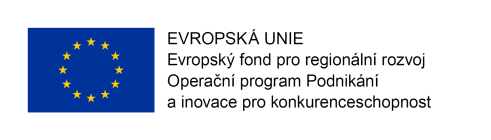 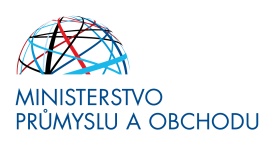 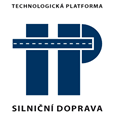 stlačený zemní plyn (CNG)
ČSN 65 6517
spotřeba 67,6 mil. m3
elektřina z OZE
spotřeba 0,3 PJ
Infrastruktura (2017)
čerpací stanice kapalných PHM: 7039/3974 (největší hustota v Evropě) 
plnicí stanice CNG: 159/137
dobíjecí stanice: 131
6
Konference Technologické trendy v silniční dopravě, Olomouc, 27. 11. 2018
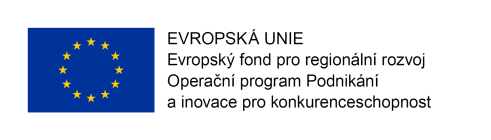 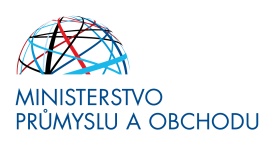 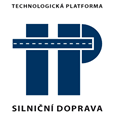 Legislativa
zákon o pohonných hmotách (311/2006 Sb.)
vyhláška o jakosti a evidenci pohonných hmot (133/2010 Sb.)
zákon o ochraně ovzduší (172/2018 Sb. a 201/2012 Sb.)
nařízení vlády o kritériích udržitelnosti biopaliv (352/2012 Sb. 
	a 189/2018 Sb.)
ČSN 73 6060 Čerpací stanice pohonných hmot (září 2018)
7
Konference Technologické trendy v silniční dopravě, Olomouc, 27. 11. 2018
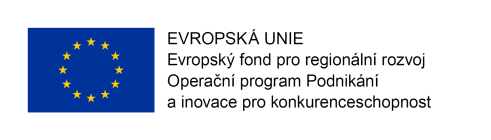 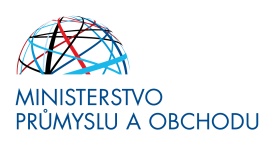 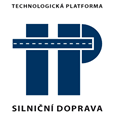 3. Co chceme a o co usilujeme
chceme uchovat volnou mobilitu osob a zboží
musíme zachovat růst životní úrovně a čisté životní prostředí
potřeba volné mobility, životní úrovně a nároků na čisté životní prostředí poroste, zejména v jihovýchodní Asii, Číně a Indii
k zajištění cíle jsou třeba zdroje všech druhů paliv, zdroje i pro růst jsou 
	k dispozici, ale ne všude
podmínkou růstu je čisté životní prostředí (ovzduší, voda, prostředí), není možné pominout
pro budoucnost je třeba hledat vhodný mix energií; ten nebude konstantní, bude se měnit podle místa, času a podmínek
vhodný mix musí být nalezen na základě mezinárodní nekonkurenční technologické spolupráce; bude to časově a finančně náročné;  společnost to musí pochopit a přispět (více skromnosti)
8
Konference Technologické trendy v silniční dopravě, Olomouc, 27. 11. 2018
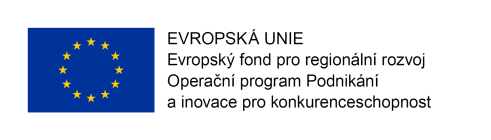 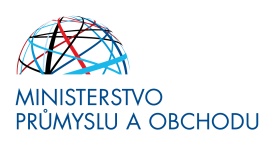 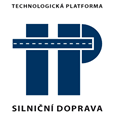 4. Pohonné hmoty do roku 2020, tzv. RED I
Legislativa
Evropský parlament a Rada: 2003/28, 2003/30, 2015/652, 2015/1513
Česká republika:  
zákon o ochraně ovzduší (201/2012 Sb.)
zákon o pohonných hmotách (311/2006 Sb. a 172/2018 Sb.)
nařízení vlády o kritériích udržitelnosti biopaliv (351/2012 Sb. a 189/2018 Sb.
zákon o podpoře obnovitelných zdrojů
vyhláška MPO o jakosti a evidenci pohonných hmot (133/2010 Sb.)
principem plnění je tzv. „roční objemová biopovinnost“ (ČR) a snížení emisí GHG
9
Konference Technologické trendy v silniční dopravě, Olomouc, 27. 11. 2018
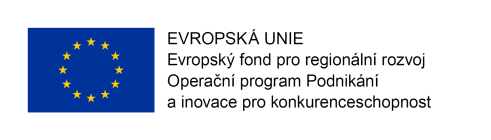 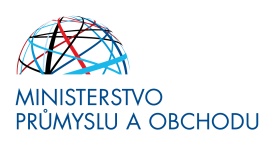 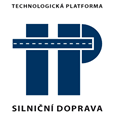 Cíle
cíl náhrady fosilních paliv energií z OZE je v dopravě 10 % a nebude 
	v roce 2020 splněn
cíl snížení emisí GHG o 6 % v roce 2020 oproti roku 2010 nebude splněn. V současných podmínkách je reálné plnění o 3,5 až 4 % a po započtení alternativních paliv LPG, CNG a elektřiny z OZE a snížení emisí z těžby ropy cca o 5 až 5,5 %; pokuta;
indikativním cílem do roku 2020 je uplatnit v silničních palivech 0,5 % vyspělých biopaliv, tj. paliv vyrobených z nepotravinářské biomasy nebo odpadní biomasy. Indikativní cíl nebude splněn. V ČR nejsou kapacity.
10
Konference Technologické trendy v silniční dopravě, Olomouc, 27. 11. 2018
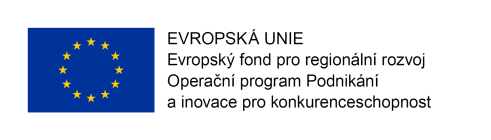 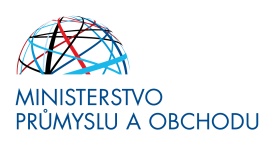 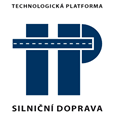 Technická a obchodní situace
kapacity pro biopaliva I. generace dostačují
kapacity vyspělých/pokročilých biopaliv nejsou k dispozici

Poznámka: 
TEMPERATIOR, GLYCONA, CHEMOPROJEKT
pilotní projekt výroby HVO ve společnosti UNIPETROL RPA
Syn-nafta/HVO (dovoz)
11
Konference Technologické trendy v silniční dopravě, Olomouc, 27. 11. 2018
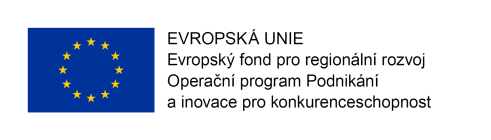 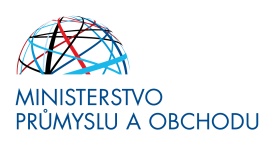 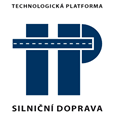 Opatření k možnému splnění cílů v roce 2020
zavést plošně benzin E10 (rizika)
započítat dodávky LPG, CNG a elektřiny z OZE pro dopravu
zavést vysokokoncentrované směsi fosilních paliv a biopaliv (podpora)
započítat snížení emisí z těžby ropy (ale nikdo neví, jak)
uplatnit v motorové naftě HVO, ale kde vzít? (OMV, TOTAL)
12
Konference Technologické trendy v silniční dopravě, Olomouc, 27. 11. 2018
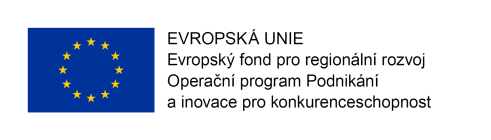 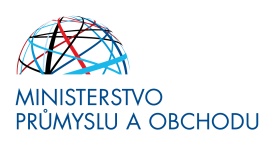 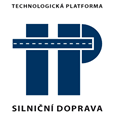 5. Pohonné hmoty od roku 2021 do roku 2030, tzv. RED II
Legislativa
zatím v návrhu
Evropský parlament projedná v listopadu 2018
transpozice do českého práva do 18 měsíců
Obsah:
podíl OZE v dopravě na konečné spotřebě 14 %
snížení emisí GHG o 6 % (zůstává jako v RED I)
zastropování biopaliv 1G na 7 % (současný stav)
zavést biopaliva 2G 
0,2 % / 2022
1,0 % / 2025
3,5 % / 2030
možnost započítat  paliva vyrobená z UCO 2x
změny koeficientů (železniční doprava, podíl OZE na elektřině)
13
Konference Technologické trendy v silniční dopravě, Olomouc, 27. 11. 2018
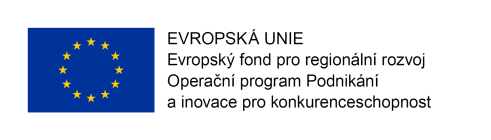 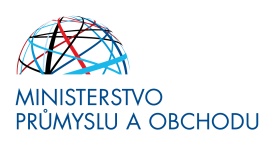 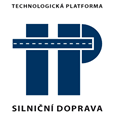 Doporučení pro transpozici legislativy RED II do české legislativy
zrovnoprávnit některá ustanovení k započítávání zvýhodnění/znevýhodnění některých surovin či odpadů k výrobě biopaliv 2G a ke koeficientům
zajistit dlouhodobou platnost cílů
rozdělit cíle v OZE a snížení GHG mezi dodavatele energie pro dopravu (plynaře, ČEZ, …)
rozšířit portfolio surovin a odpadů pro výrobu vyspělých biopaliv (část A přílohy IX směrnice 2015/1513)
14
Konference Technologické trendy v silniční dopravě, Olomouc, 27. 11. 2018
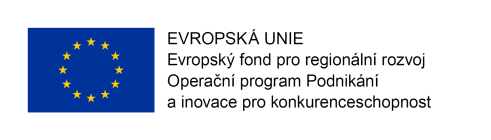 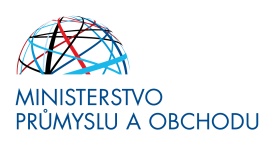 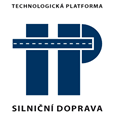 6. Technologie k naplnění cílů RED II v ČR
Náhrada fosilní složky paliv energií z OZE má být 14 %
Možné řešení:
maximalizovat užití biopaliv I. generace
opětovně zahájit výrobu a distribuci směsných paliv typu SMN30, B20 a B30 a paliva B100
uplatnit BNG
realizovat jednotku výroby HVO z UCO; rozvíjet elektromobilitu na bázi OZE
15
Konference Technologické trendy v silniční dopravě, Olomouc, 27. 11. 2018
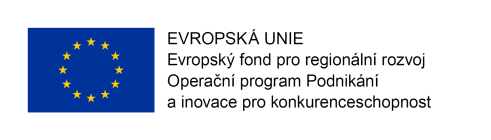 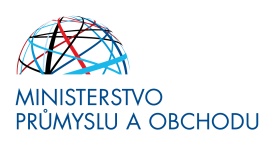 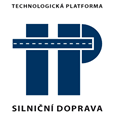 Snížení emisí skleníkových plynů ze spalování pohonných hmot
Možné řešení:
dodatečnou aditivací motorové nafty docílit snížení spotřeby (Rakousko)
realizovat infrastrukturu plnicích stanic na vodík a podpořit obnovu autoparku vozidly na bázi spalování vodíku nebo vozidly s palivovými články
podpořit rozvoj spotřeby CNG (infrastruktura a podpora nákupu vozidel na pohon CNG).
16
Konference Technologické trendy v silniční dopravě, Olomouc, 27. 11. 2018
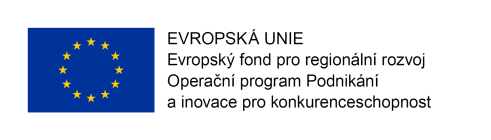 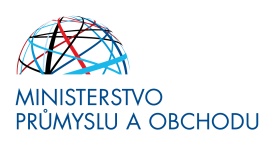 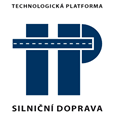 7. Rizika a bariéry RED II
nedostatečné zdroje nepotravinářské biomasy, navíc vybilancované ve prospěch energetické spotřeby pro výrobu elektřiny a tepla
vybilancované komunální a zemědělské bioodpady ve prospěch zemědělské výroby a výroby tepla a elektřiny
nedostatečné kapacity výzkumné a vývojové technologie pro nové technologie paliv pro dopravu
absence technologické spolupráce s evropskými kapacitami pro vývoj těchto technologií
absence koordinované ekonomické podpory jak vývoje, tak realizace nových technologií, zbytečná administrativa
roztříštěné oborové priority technologického vývoje v dopravě
realizace technologie pro výrobu vyspělých biopaliv a vodíku s ohledem na surovinové zdroje a investiční náročnost.
17
Konference Technologické trendy v silniční dopravě, Olomouc, 27. 11. 2018
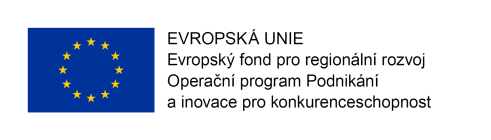 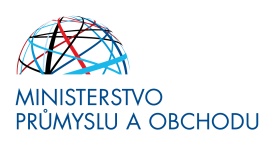 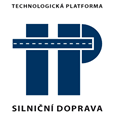 8. Ekonomická a společenská podpora splnění cílů RED II
transpozice schválené legislativy k RED II musí být včas 
	(do 30. 6. 2020) a dohodnutá dikce musí být konzistentním názorem 	státu, zemědělského sektoru, výrobců biopaliv a výrobců a distributorů 	pohonných hmot pro dopravu
smysluplná ekonomická podpora vedoucí k obnově autoparku vozidel 
	a investiční podpora nových technologií pro výrobu vyspělých biopaliv 
	a zajištění vhodných surovin.
18
Konference Technologické trendy v silniční dopravě, Olomouc, 27. 11. 2018
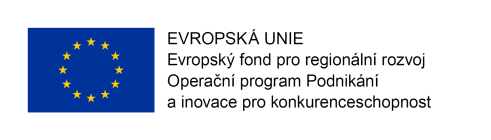 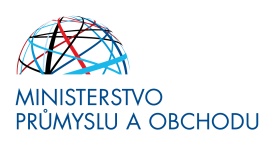 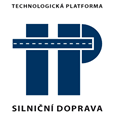 9. Závěry a doporučení
fosilní paliva pro silniční dopravu na bázi ropy budou dominovat na trhu ještě v roce 2040, je ale nejvyšší čas, aby se společnost a průmysl připravily na významné změny představované přechodem i na jiný typ energií pro dopravu
přechod i na jiný zdroj energie v dopravě musí být zcela systémový 
	a revoluční a bude znamenat i změnu myšlení a orientace motoristů, 	realizace bude možná jen za jejich porozumění
přechod (i částečný) na jiný typ energie pro dopravu bude dlouhodobý 
	a bude znamenat i obrovské investiční a jiné náklady na realizaci
s ohledem na otevřenost zemí v Evropě musí celý proces změny probíhat koordinovaně, v dostatečném časovém rozpětí a s využitím dostupných vědeckých výsledků
vývoj uplatnění alternativ se musí odvíjet od specifických podmínek jednotlivých zemí, zejména s ohledem na zdroje a technickou úroveň
zvolené technologie musí být komplexně analyzovány a nesmí podlehnout politickým tlakům
19
Konference Technologické trendy v silniční dopravě, Olomouc, 27. 11. 2018
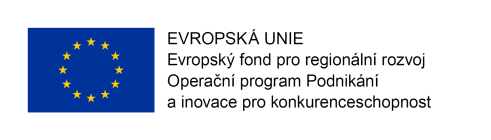 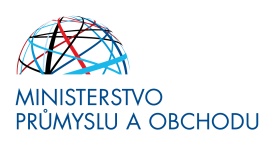 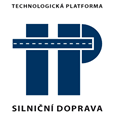 Výzva
Paliva pro silniční dopravu BUDOU, ale asi dražší než dnes. Budou však i lepší. Jezděte proto racionálně. Nevozte produkty „kolem světa“. 
Jezděte ekonomicky a bezpečně. Snížíte emise.
Energie nemůže být zbraní ani nástrojem politického tlaku.
20
Konference Technologické trendy v silniční dopravě, Olomouc, 27. 11. 2018
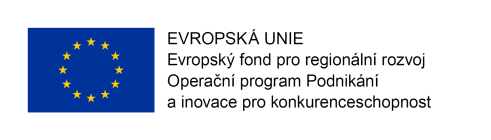 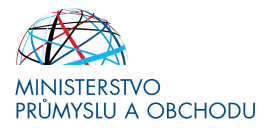 Děkuji Vám za pozornost.
Ing. Miloš Podrazil
Česká asociace petrolejářského průmyslu a obchodu
cappo@cappo.cz
Tel.: 274 817 404
Konference Technologické trendy v silniční dopravě, Olomouc, 27. 11. 2018